«Роль музыкальной сказки в развитии ребёнка».Елфимова Анна Валентиновна(музыкальный руководитель).Муниципальное бюджетное дошкольное образовательное учреждение «Юдинский детский сад».Вологодская область, Великоустюгский район, д. Юдино.
Актуальность и новизна: С рождения и на протяжении всей жизни человек связан с музыкой.  Детские годы - это период интенсивного музыкального восприятия, накопления музыкальных впечатлений, которые оказывают огромное влияние,  на формирование всех сторон его личности, так и на дальнейшее музыкальное развитие ребёнка.Занятия музыкой должны, прежде всего, доставлять детям радость. Это главное условие их музыкального развития. Только при этом условии можно «зажечь» ребёнка на всю жизнь любовью и интересом к музыке, сформировать потребность в ней, успешно развивать музыкальные способности.Важно, чтобы дети чувствовали себя свободно, раскованно, эмоционально- возвышенно на занятиях музыкой. Сказки в жизни ребёнка очень важны для его гармонического образования. А музыкальная сказка – это произведение, сюжет которого строится по законам обычной сказки, но при этом содержит ходы, связанные с миром звуков. Эта сказка должна научить сопереживать, слушать, думать и рассуждать.
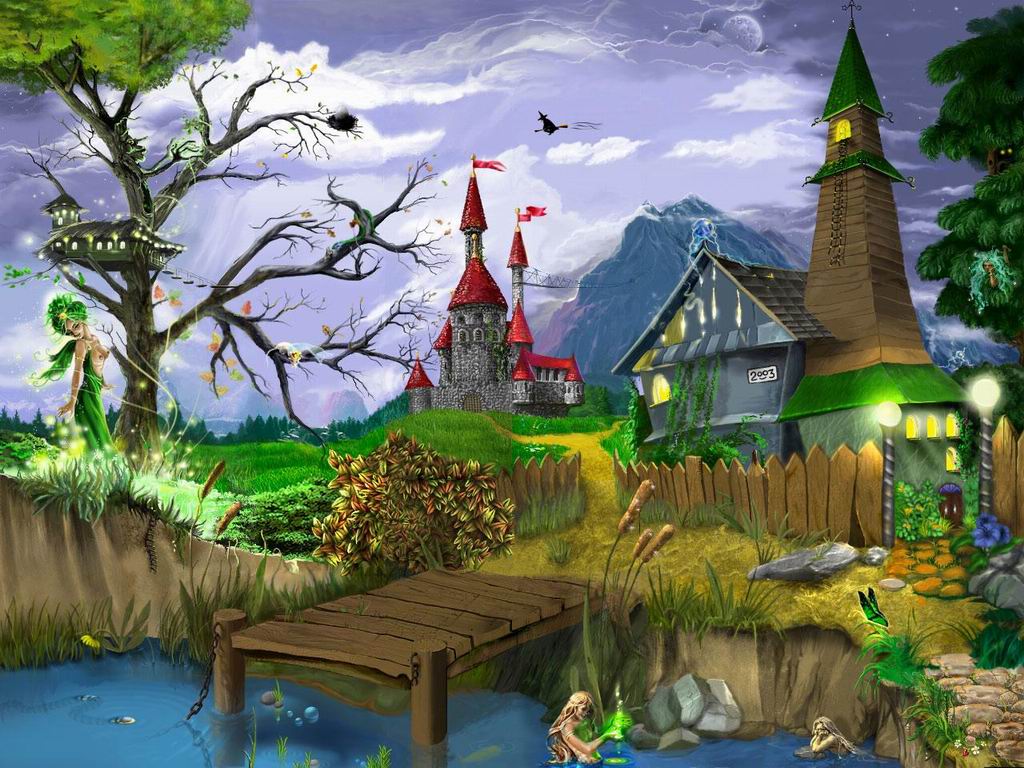 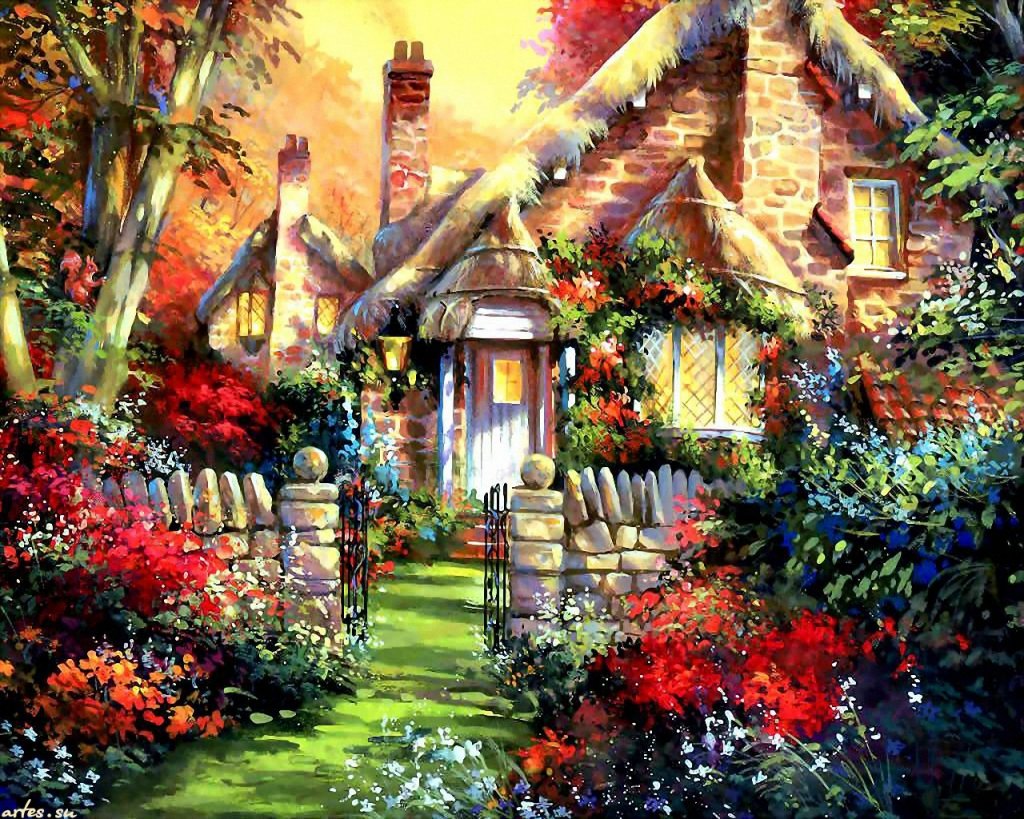 Цель исследования: Формирование музыкальных способностей детей младшего дошкольного возраста с помощью музыкальных сказок.Задачи исследования: -определить сущность понятия «сказка»;-проанализировать, как сказка влияет на развитие ребёнка;-определить особенности развития ребёнка 3-4 лет;-создать сказки, которые можно использовать для развития музыкальности у детей младшего дошкольного возраста;-разработать методику использования музыкальных сказок на музыкальных занятиях;- создавать из имеющихся в ближайшем окружении предметов атмосферу сказки.
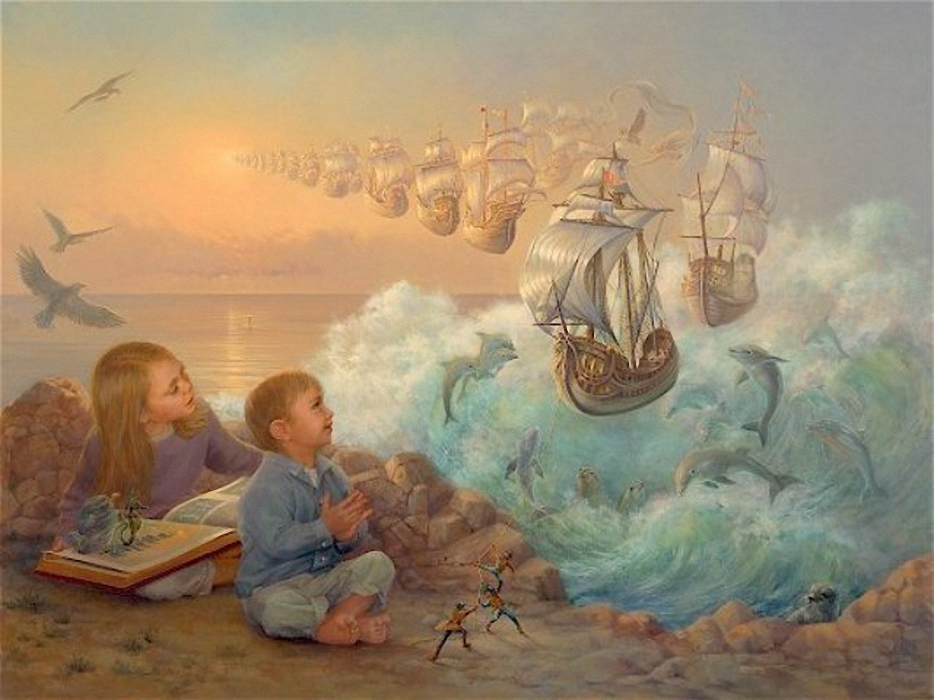 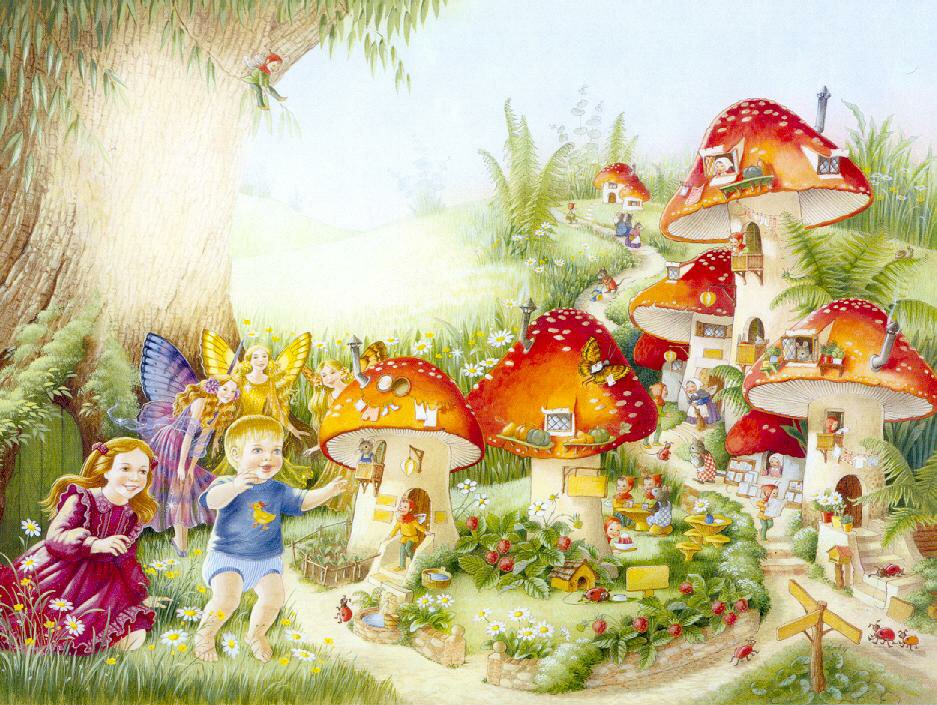 Сказка с древних времён является неотъемлемой частью воспитания ребёнка. 
Роль сказок в воспитании ребёнка состоит не только в приятном времяпрепровождении. Ведь ребёнок учится понимать внутреннее состояние любимых героев, старается анализировать разные поступки.
Воспитание детей при помощи сказок – это всем доступное и в то  же время очень эффективное средство развития детской психики.
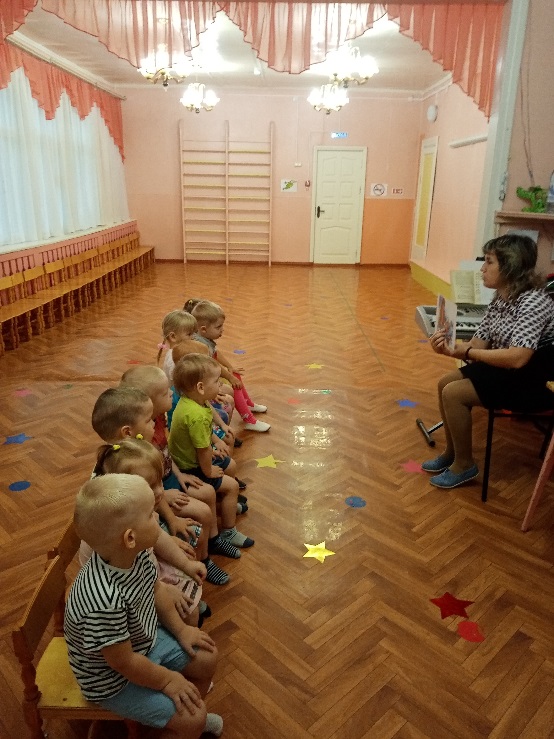 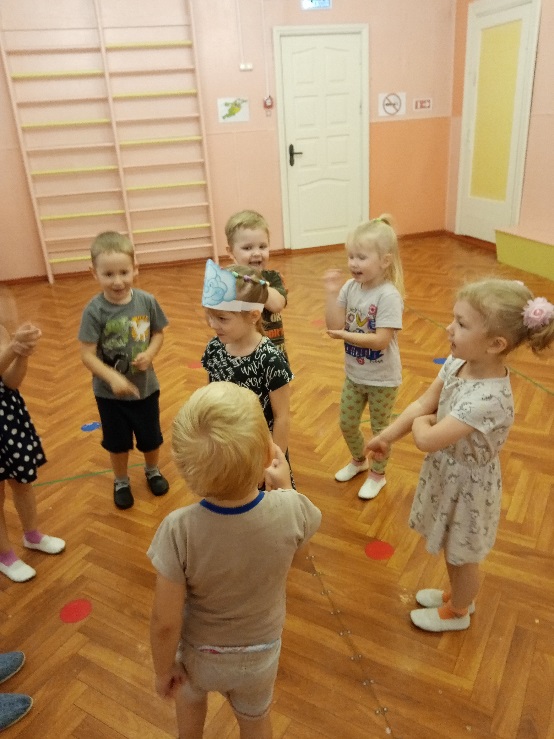 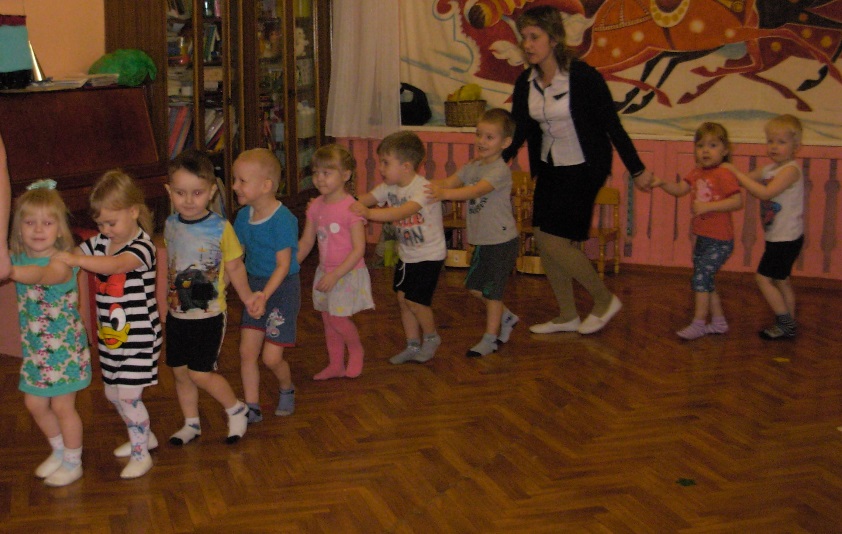 Итак, роль сказок в воспитании ребёнка очень велика.
Во-первых, они обеспечивают положительный эмоциональный контакт между педагогом и ребёнком, а это очень важно.
Во-вторых, словесное творчество является благоприятным условием для речевого развития ребёнка:  ребёнок узнает новые слова, в  игровых речевых ситуациях ребёнок слышит связную речь, состоящую из нескольких фраз, а значит, учится воспринимать ее.
В-третьих, сказки расширяют возможности знакомства с окружающим миром.
В-четвертых, любая сказка – это фактор эмоционального развития.
В-пятых, сказка может знакомить ребёнка с азами первых нравственных норм и правил поведения.
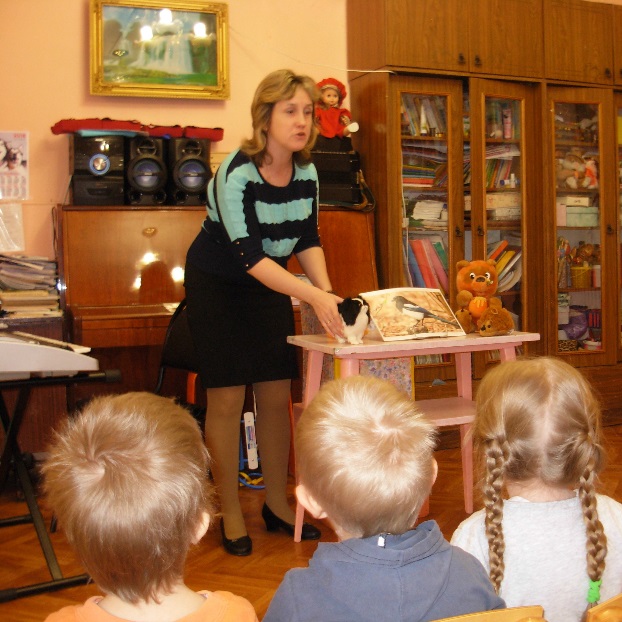 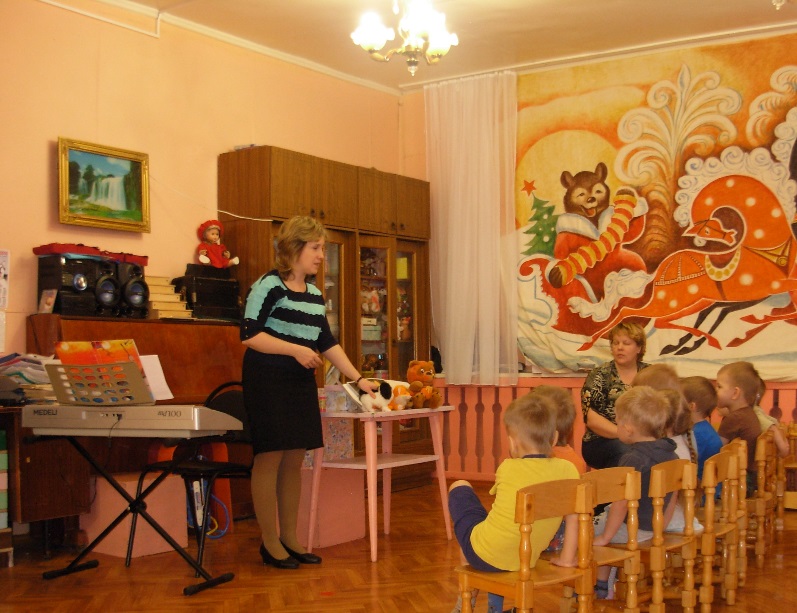 Мир музыки интересен и важен для детей. Главная задача взрослых – поддержать этот интерес. С самых первых занятий ребёнок должен почувствовать чудо музыки, её волшебное влияние на душу человека. И в этом нам помогут музыкальные сказки, так как именно они являются прямым помощником в развитии ребёнка.Эти сказки я сочиняла и создавала, работая в ДШИ в группе раннего эстетического развития. Сейчас, работая в детском саду, сказки использую во время занятий, а также в вечернее время на детских развлечениях и на родительском собрании.
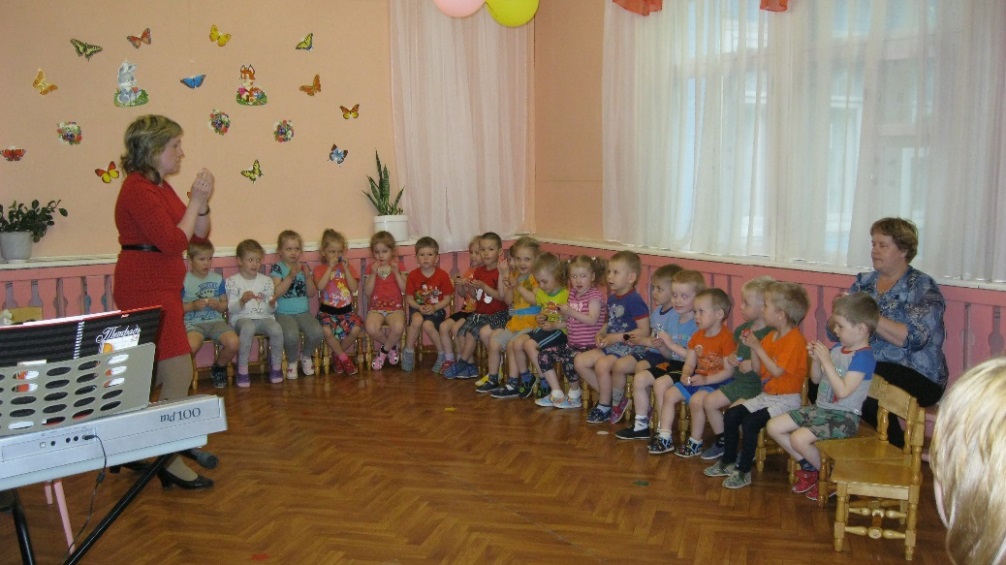 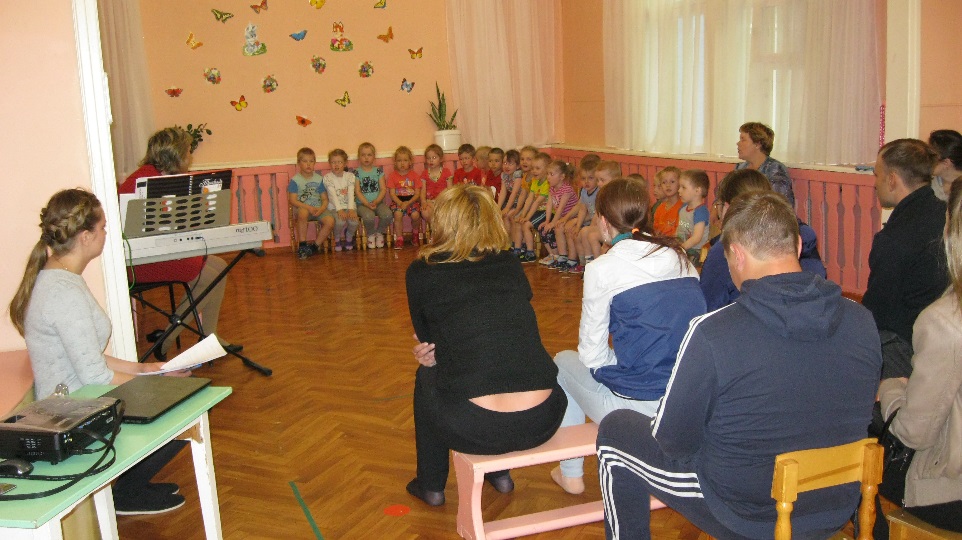 Мною были разработаны следующие музыкальные сказки:1 . День рождения Бобика. 2. Бобик и мышонок Пипи.3.Как  Бобик на паровозе катался.4. Поход в зоопарк.  5.  Деревянная кукла.
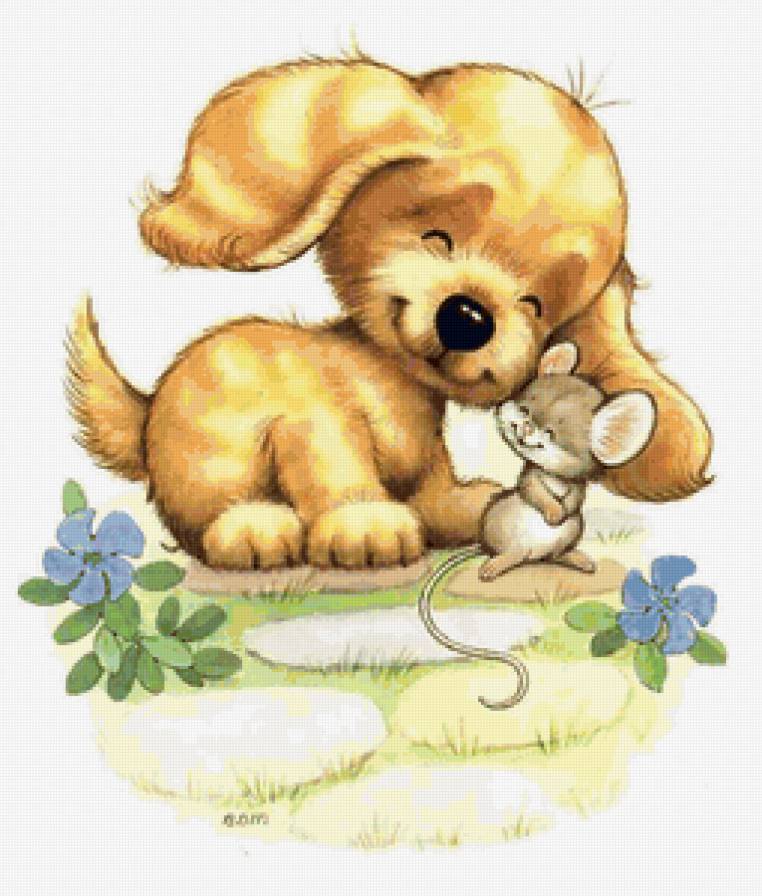 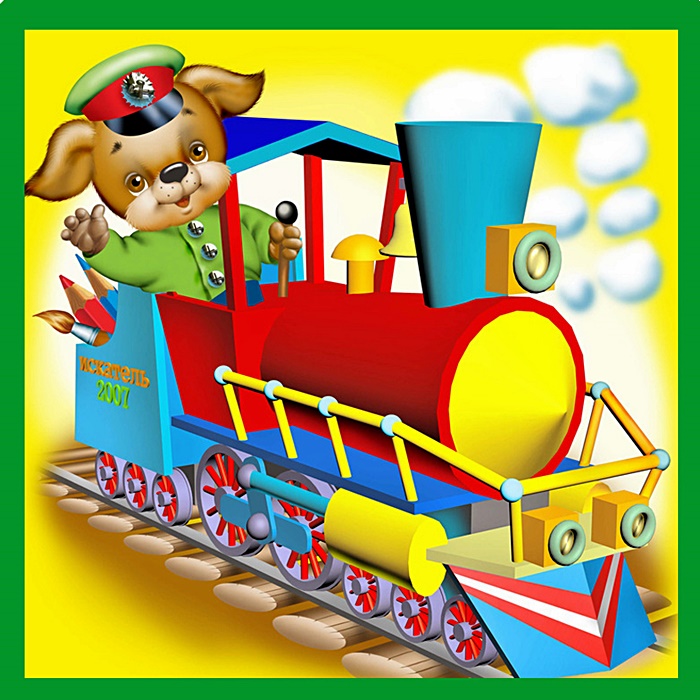 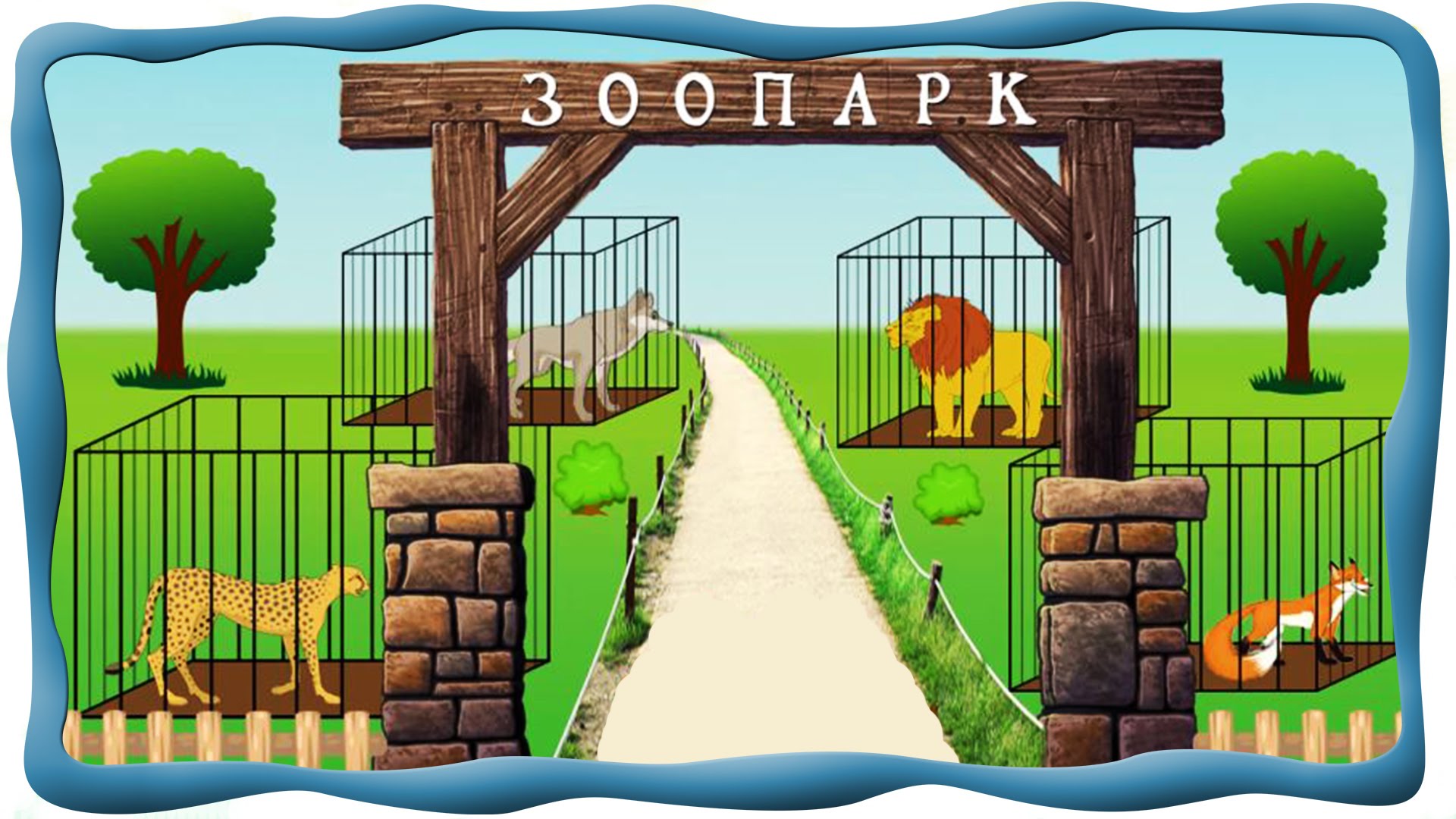 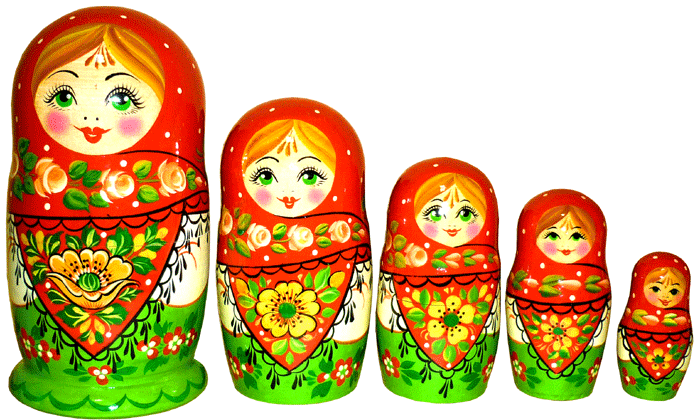 6. Мы из будущего.7. Мы из прошлого.               8. Как кошка Мурка с мышонком подружилась.  9. Веселое путешествие  10. Как жираф к музыкальной школе готовился.
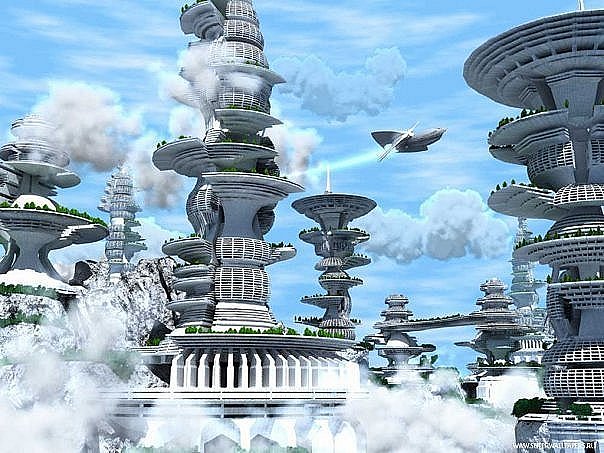 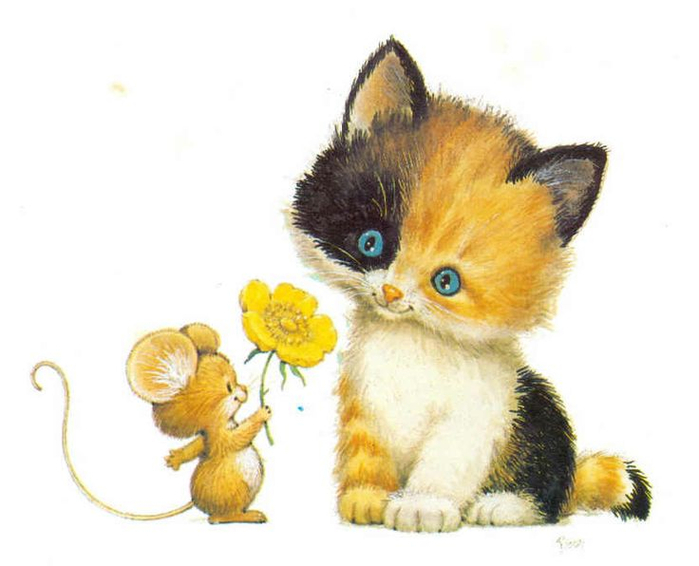 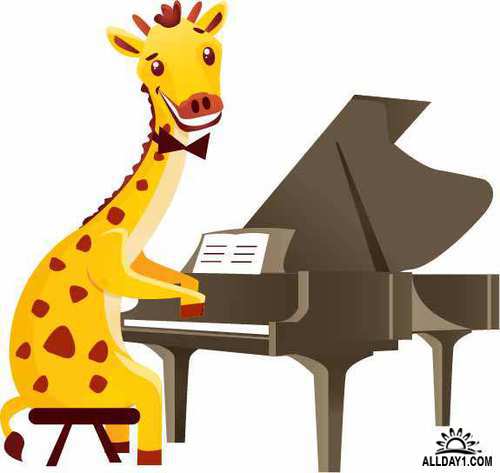 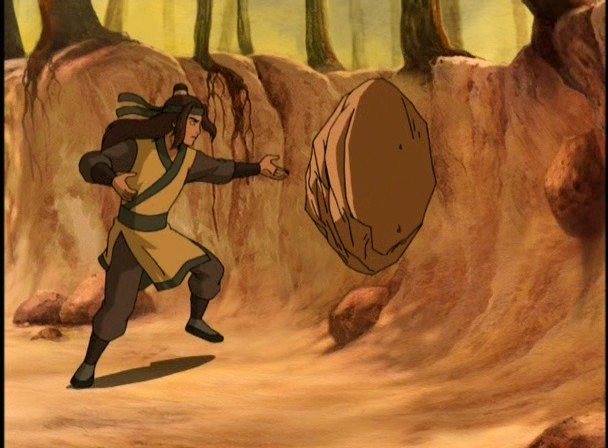 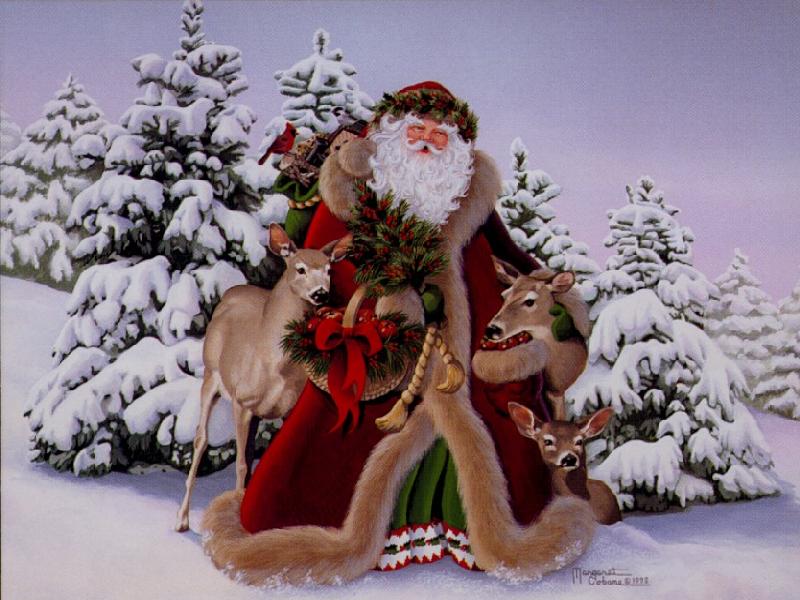 11.Дед  Мороз - красный нос.12. Енот и Бублик.13. Винни и его друзья.14. Мешок – сапожок. 15. Новогоднее путешествие на воздушном шаре.
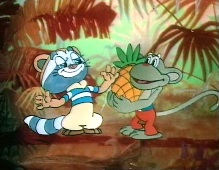 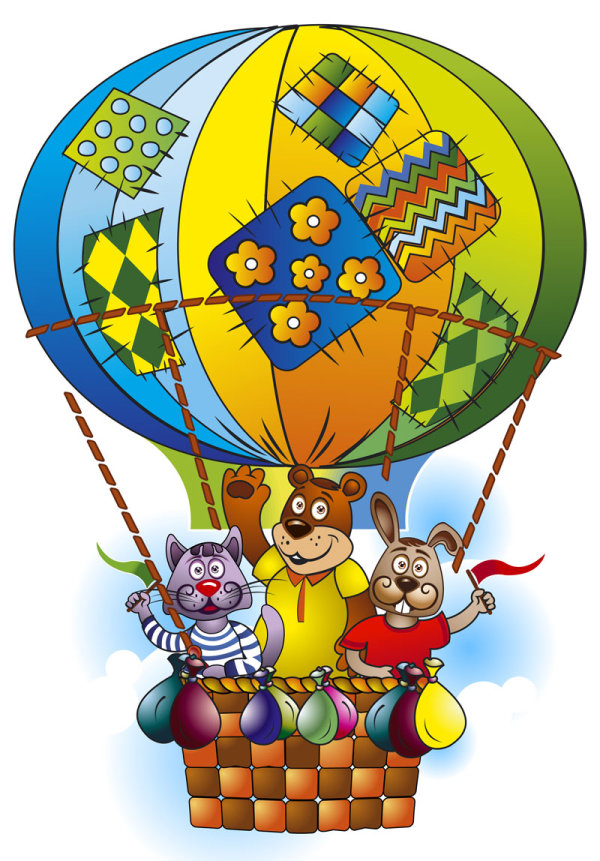 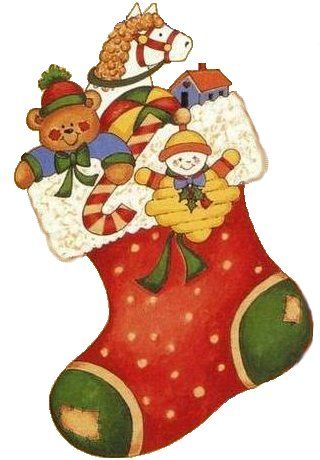 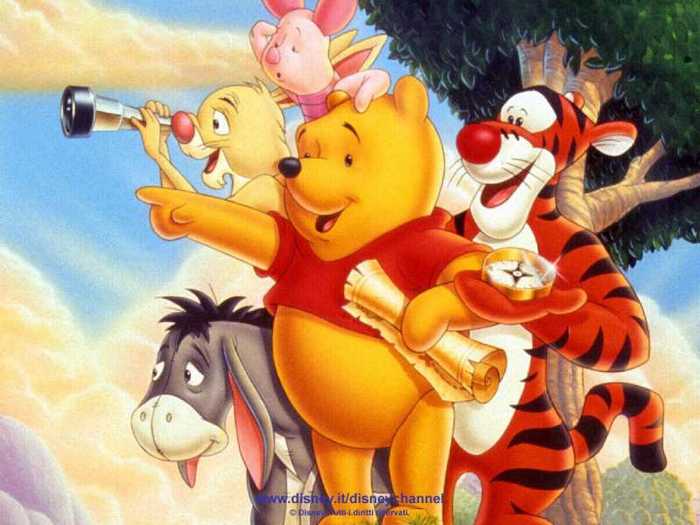 В музыкальных сказках я использую песни и попевки. Детская песня «Бобик». Г. Гладков «Морошка». интонация на отклик « Ау». Попевка «Часы». В. Россин «Мыши»и т. д.  Работаю   с артикуляционным аппаратом и использую  дыхательные упражнения.«Дракоша», «Ракета», «Аромат цветка»,«Щечки», «Веселый язычок», «Тортик со свечами», «Кошечки», «Улыбка».
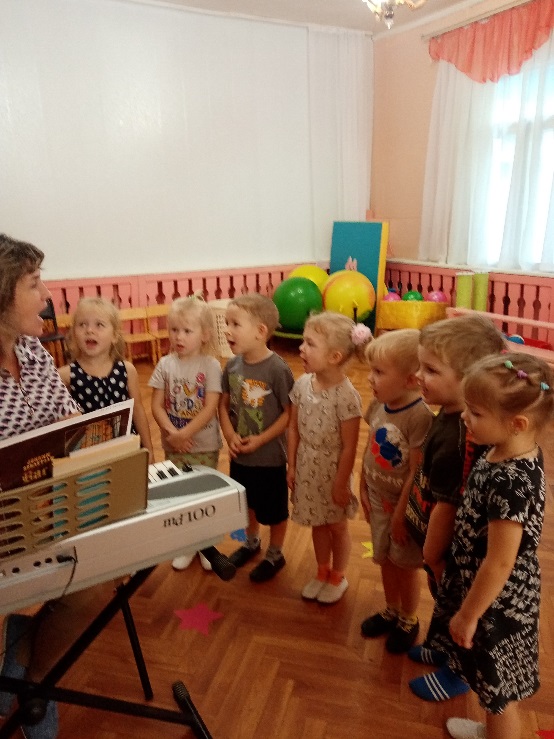 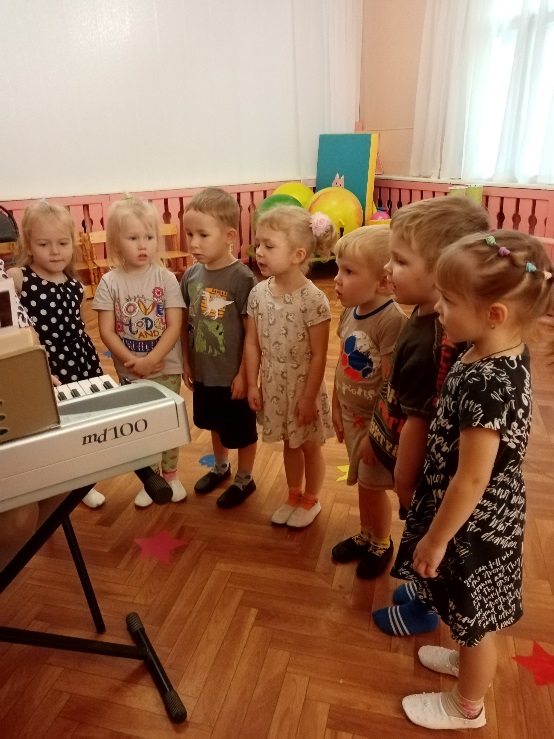 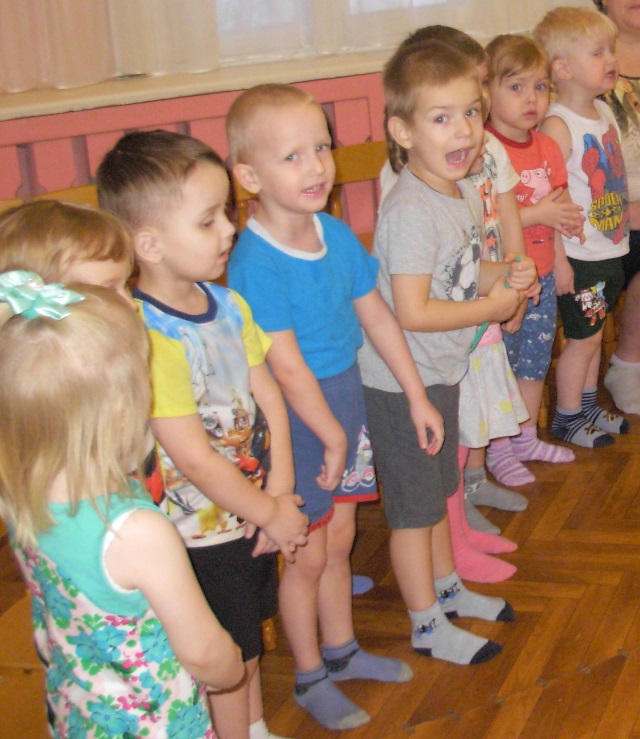 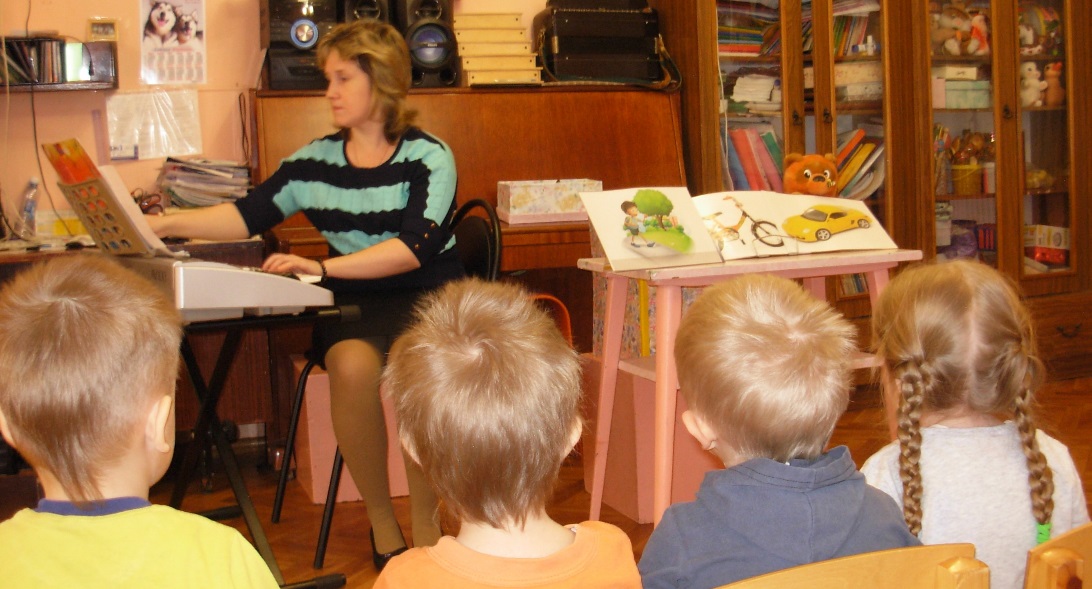 В сказках слушаем такие музыкальные произведения:Г. Галынин «Медведь», Д. Кабалевский «Ежик», Н. Дремлюга  «Детская пьеса»(Лисонька).  И. Арсеев. «Пешком», И. Арсеев. «На велосипеде»,И. Арсеев.  «На машине». . Е. Тиличеева. «Зайцы».  С. Майкапар «Эхо» и т.д. Для развития мелкой моторики применяю пальчиковые упражнения:   «Здравствуйте, ручки», « Молоточком я стучу…»,  «Пальчики»,  «Загадка»,«Что делают ручки…» и т.д.
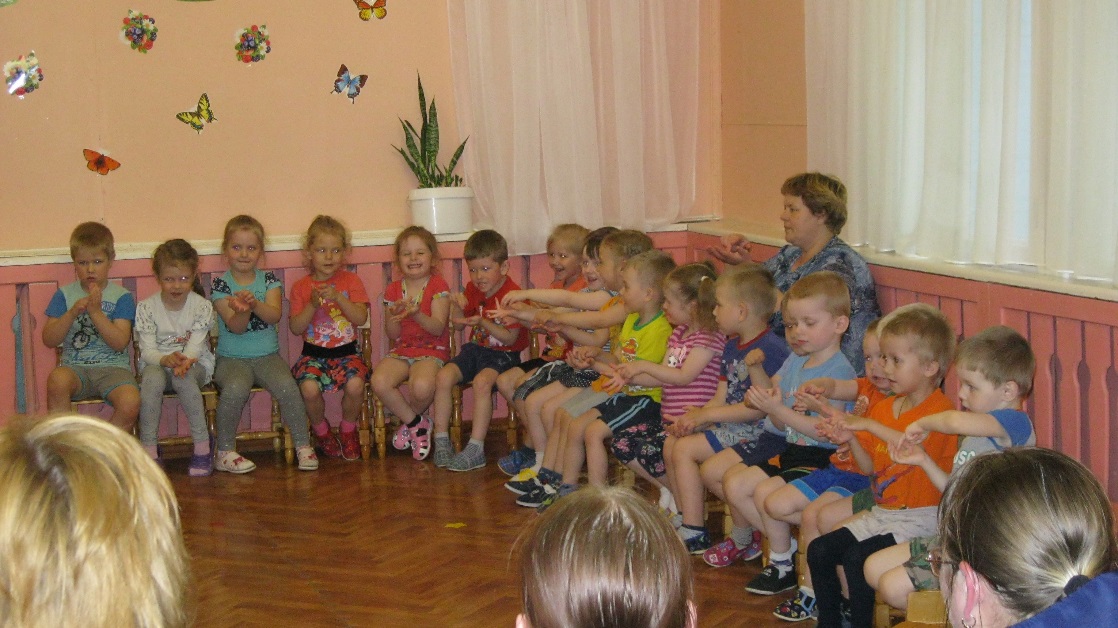 В сказках простукиваем слова по карточкам, знакомимся с регистрами, с темпом, динамикой, с характером музыкальных произведений, а также играем как на музыкальных,  так и на шумовых инструментах.
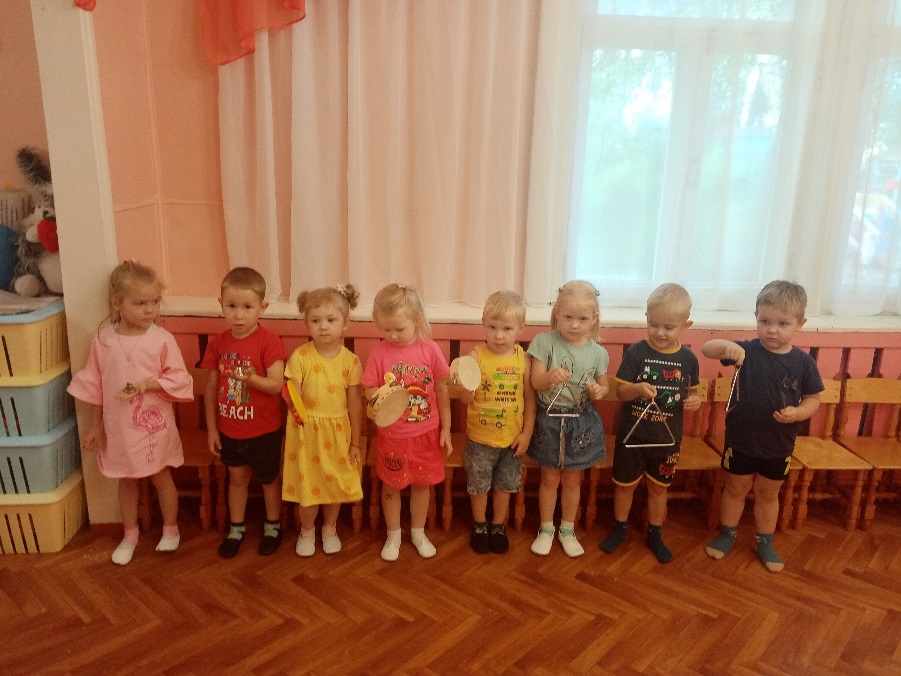 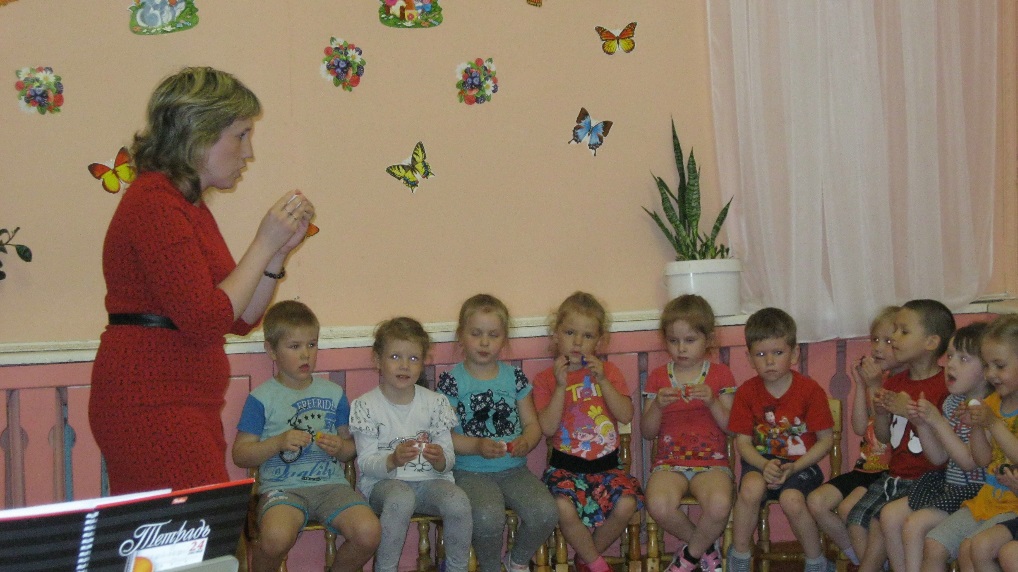 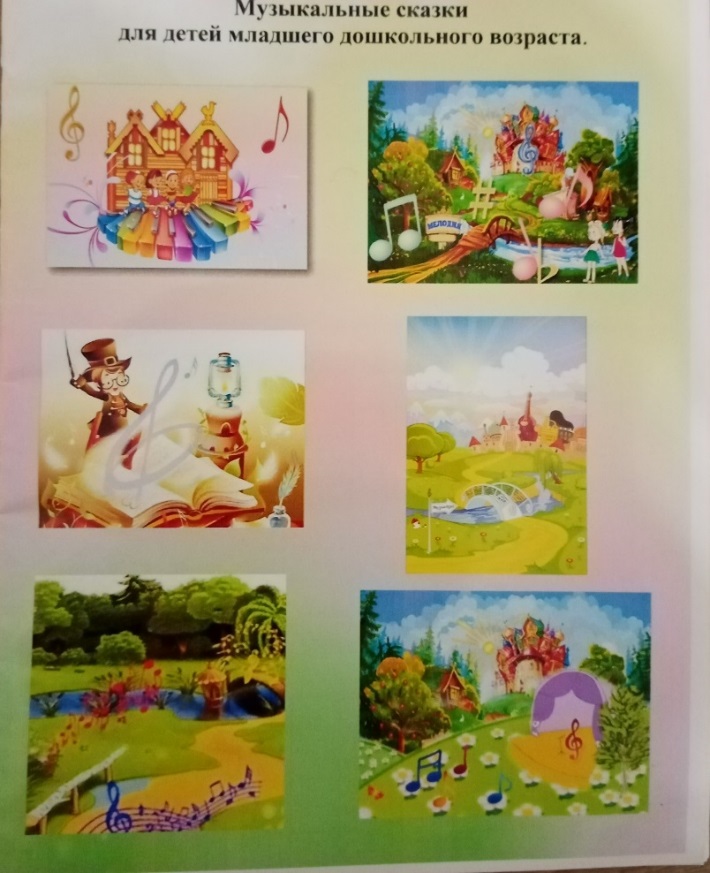 Вывод:  Практика показывает, что успех начального музыкального обучения для ребёнка непосредственно и прямо связан с развитием умения переживать общение с музыкой как радость. Поэтому нужно помочь каждому ребенку найти свои, доступные формы общения с музыкой и заложить удовольствие в фундамент музыкального обучения для поддержания интереса в дальнейшем развитии и совершенствовании. Музыкальная  сказка является  одним  из лучших сpедств вocпитания малыша.  Именно музыкальные сказки помогут развить общие музыкальные способности, духовные и интеллектуальные стороны личности ребёнка, дать импульс для работы творческого воображения малыша. Каждая музыкальная сказка помогает научиться  слушать, сопеpеживать и думать.
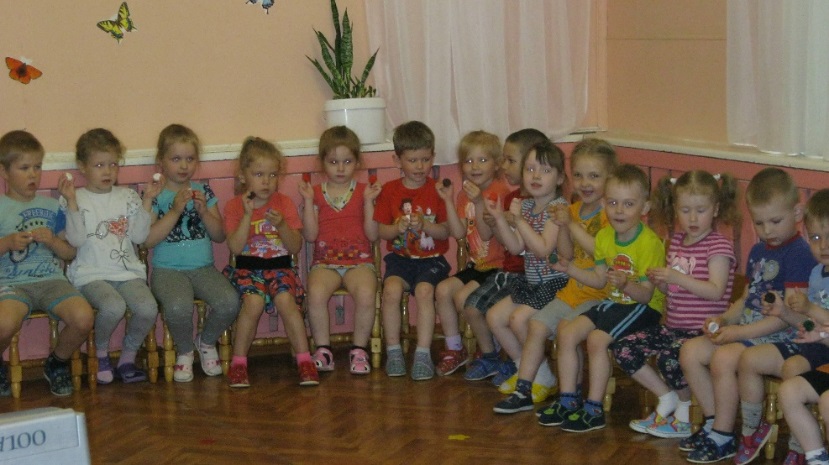 Спасибоза внимание!